COVID CARE Centres: Bihar
26th April 2020
Schematic Overview
Patients tested +ve for COVID-19
Check Sp02, Respiratory rate
If SpO2>94% OR RR<15/Min
Asymptomatic / mild symptoms
If SpO2 90%-94% OR RR between 15-30/min
If SpO2 <90% or RR>30/min
DEDICATED COVID CARE CENTRE 
( LEVEL 1)
DEDICATED COVID HEALTH CENTRE
( LEVEL 2)
DEDICATED COVID HOSPITAL
( LEVEL 3)
Triage in Level 1: COVID CARE Centres
At COVID Care Centre, Triage all cases even if previous triage done. 
Check contact history, travel history and symptoms
Check SpO2, Respiratory Rate, BP, Sugar, COPD, history of previous ailments like Ischaemic Heart Disease, Tuberculosis, Cancer etc.
If SpO2 >94% Admit in COVID Care Centre, if SpO2 between 90-94% Refer to Dedicated COVID Health Centre if below 90% refer to Dedicated COVID Hospitals. 
Referrals to be done in dedicated ambulance with Oxygen facilities. During referrals SpO2 titration to 94%-96% to be ensured
Daily Monitoring: COVID Care Centre
Monitor SpO2 and other symptoms using appropriate checklist, ideally  4 times a day.  Staff to maintain Infection Prevention precautions while monitoring patients
In case SpO2 levels drop below 94% OR respiratory rate > 15/min refer to appropriate level of facility 
If patient has chronic ailments like Blood Pressure, Diabetes, Heart Disease, continue medications at appropriate time
Location: COVID Care Centres
Existing hotels, hostels or any facility authorized by the government can be used for this purpose
Single rooms with attached toilets if available are ideal 
If single rooms not available, minimum distance of 2 metres to be maintained between beds
Facilities should be easy to clean and preferably have plenty of natural light and ventilation
Manpower: COVID CARE Centre
Housekeeping, Security and Food serving arrangements to be made appropriately in addition
General Duty Medical officers to visit twice a day and be on-call 24*7
Guidance for Patients
Wash hands with soap and water or alcohol-based sanitizer.
Wear 3-layered surgical mask every time, change masks every 6-8 hours, never reuse disposable masks.
Used masks should be considered infected and hence disposed as per protocol.
Used masks should be soaked 1% sodium hypochlorite solution and then burned or buried deep in ground.
Guidance for Food Serving Personnel
Persons who will serve food will knock on the door and meals should be served in dedicated metal plates preferably
Patients shall wash their own plates and take them home on discharge so that generation of biomedical waste is minimized
Guidance for Waste Management
Every waste in these facilities should be considered infective and should be disinfected first and then disposed. Any person involved with cleaning and disposal of these wastes should wear PPE like utility gloves, 3-ply surgical mask, goggles and face-shields.
Do not forget to wear disposable utility gloves during cleaning of rooms, toilets and other areas, and when either during cleaning or during handling disinfection solutions if they get soiled or after end of work, dispose gloves appropriately 
Everyone should be reminded not to touch any part of their face with gloved hands or unwashed hands and the same should be displayed on IEC material at multiple places on each floor
Guidance for Routine Cleaning
During isolation, infected person should be encouraged to do cleaning  of their rooms and belongings themselves and for this required logistics like mop, detergent, disinfectant ( 1% hypochlorite) and essential training should be provided.
When hotel/facility employee is cleaning room, patient should not be present in that room, patient should be either in balcony or bathroom and if this is not possible maintain distance of 1.5m-2m
Different mops should be used for each rooms, if not possible disinfect in 1% hypochlorite solution for at least 10 minutes and then re-use. 
Discard the used mops as infected material in yellow-coloured BMW bag and bin
Guidance for Routine Cleaning
COVID-19 virus can survive on many surfaces for some days and 1% sodium hypochlorite is effective for killing these viruses on surfaces.
Toilets can be cleaned by domestic bleaching solutions and phenolic solutions
Areas not cleaned by patient himself to be cleaned by three-bucket system by designated staff
Disinfection of Specific Areas
Besides routine cleaning, some specific areas in room which are regularly touched should be disinfected by 1% hypochlorite solution and should be cleaned every 3-4 hours
Door handles/light switches, counters and tables, chair armrests.
Remote controls of TV, AC, Kettle handle, Fridge handle
Door handle, door-knob, toilet seat, taps, shaving counter etc.
These should be cleaned by regular soaps/detergents and then disinfected according to different products user instructions and let surfaces should dry.
Keep all remote controls in Zip-loc bag and replace it after every patient
Immediately after discharge of any person, do proper cleaning of door-knobs, handles and other items.
Cleaning of Surfaces Infected with Body Fluids
For cleaning of anything, infected with body fluids, cleaning person should wear full body apron or gown, gloves and goggles/face shields.
Every type of body fluid should be treated as a spill: for small spill (<10 ml) flood the spill with 1% hypochlorite or 1% bleaching and wait for 5 minutes. For large spill(>10ml) flood spill with 10% hypochlorite or 10% bleaching and wait for 5 minutes. Put absorbent paper on that after 5 minutes after which should be kept in leak proof plastic bag and put that in bin with yellow liner
Avoid carpets as they are difficult to clean
Instructions for Clothes Washing
Do not shrug off linens as it can infect nearby areas.
Separate room should be designated for washing and related activities.
Cleaning employee should wear appropriate PPE ( heavy duty gloves, long sleeved gown, eye goggles, 3 ply mask, gum boots) while handling clothes.
Clothes should be soaked in hot water and detergent in a drum/tub for 25 minutes at least without generating the splashes
The drum/tub should then be emptied, and the clothes should be soaked in 0.05% (500 ppm) chlorine for approximately 30 minutes. 
Finally, the clothes should be rinsed with clean water and allowed to dry fully in sunlight.
Hand Washing after Room Cleaning
After cleaning is done, remove gloves and masks using proper doffing technique and keep it in leak proof plastic bag. These bags should be never opened again
Wash your hands with soap and water with proper technique for at least 20 seconds and don’t touch your face before washing your hand
All donning of PPE to take place in designated area for donning and doffing of PPE to take place in designated areas for doffing. These areas to have facilities for hand-wash and sufficient hand-sanitizers 
Please inform supervisors in case gloves are torn or you have contacted body fluids of patients by any means
Biomedical Waste Management
Each COVID Care Centre should, before starting operations report to Bihar State Pollution Control Board and the Common Biomedical Waste Treatment Facility ( CBWTF) which it is tagged to
All waste to be collected in double layered leak-proof bags of appropriate colour.
Bins collecting COVID waste to be clearly labelled, “COVID-19” to ensure no mixing
Biomedical Waste Management (Contd.)
Waste to be shifted in dedicated trolleys and kept separately in designated temporary storage room prior to handing to authorized staff of CBWTF
Inner and outer surface of bins and trolleys to be sprayed with 1% sodium hypochlorite solution after every use
Daily records to be maintained in separate COVID-19 Biomedical Waste register
Checklist for CCC- Drugs
District:                              Block:                               MO(name):                          Number of patients:
Checklist for CCC-Equipment
Disinfect all equipment between patients by hand-sanitizer. Disinfect gloved hands too before and after monitoring patients with hand-sanitizer.
Checklist for CCC- Consumables
Cleaning and Disinfection Requirement
Bleaching powder.
Soap and detergents.
Personal kit (as per GoB quarantine kit) including mosquito repellants in good quantity.
Sanitizers.
Toilet cleaners.
Biomedical waste bins (black, red and yellow.)
Linen in sufficient quantity so that it can be changed every day
Triage Room requirement
Automated BP measuring machines ­­--1.
Portable Pulse oximeter – 1.
Thermometer – 1.
Glucometer-1
Surgical masks.
Gloves.
Sanitizer.
DEDICATED COVID Health Centre ( Level 2)
Every bed to be provided with assured oxygen supply for twenty four hours a day
Appropriate quantity of nasal canula, face masks, non rebreather masks to be maintained at all times
Daily Oxygen requirement to be calculated at 5 L/Min per bed and appropriate stocks to be maintained at all times of Oxygen cylinders
Oxygen concentrators may be used in addition to cylinders as long as electricity supply is assured for each concentrator at all hours
All patients to be monitored for SpO2, RR every two hours and oxygen to be titrated for target of SpO2>93%
Referral plans for each hospital to be prepared for assured admission at referred hospital without delay
Annexure
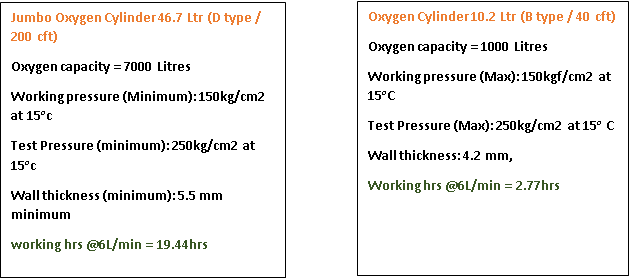 Annexure
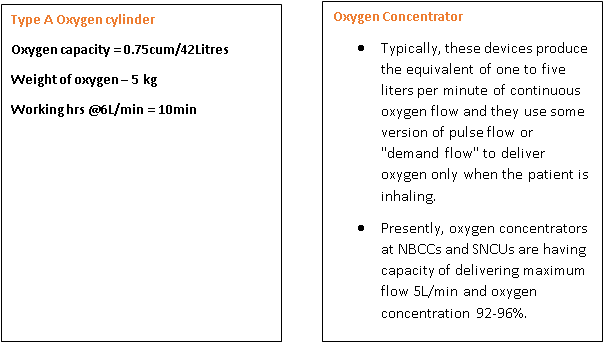